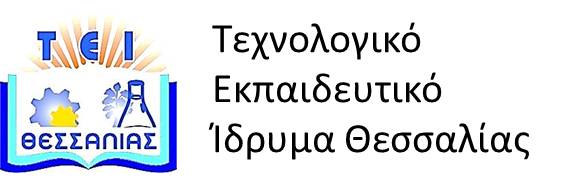 Διδακτική Πληροφορικής
Ενότητα 2:  Η εξέλιξη των εργαλείων της Εκπαίδευσης.
    Διδάσκων: Γεώργιος Σούλτης, 
Επίκουρος Καθηγητής.
Τμήμα Μηχανικών Πληροφορικής, 
Τεχνολογικής Εκπαίδευσης.
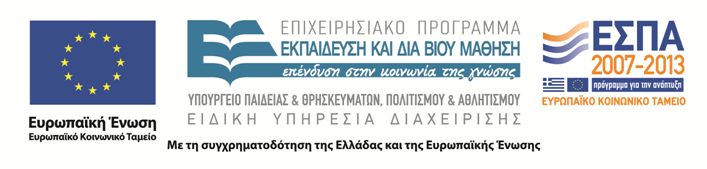 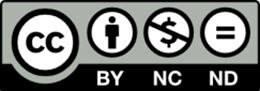 Άδειες χρήσης
Το παρόν εκπαιδευτικό υλικό υπόκειται στην παρακάτω άδεια χρήσης Creative Commons (C C): Αναφορά δημιουργού (B Y), Μη εμπορική χρήση (N C), Μη τροποποίηση (N D), 3.0, Μη εισαγόμενο. 
Για εκπαιδευτικό υλικό, όπως εικόνες, που υπόκειται σε άλλου τύπου άδειας χρήσης, η άδεια χρήσης αναφέρεται ρητώς.
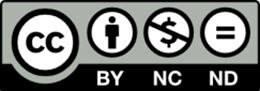 2
Χρηματοδότηση
Το παρόν εκπαιδευτικό υλικό έχει αναπτυχθεί στα πλαίσια του εκπαιδευτικού έργου του διδάσκοντα. 
Το έργο υλοποιείται στο πλαίσιο του Επιχειρησιακού Προγράμματος  «Εκπαίδευση και Δια Βίου Μάθηση» και συγχρηματοδοτείται από την Ευρωπαϊκή Ένωση (Ευρωπαϊκό Κοινωνικό Ταμείο) και από εθνικούς πόρους.
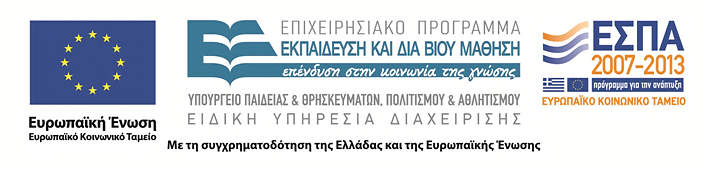 3
Σκοποί ενότητας
Να γνωρίζουν την εξέλιξη της εκπαίδευσης ανά τους αιώνες, την εξέλιξη της εκπαίδευσης στον εικοστό αιώνα, τις παιδαγωγικές θεωρίες και πως αυτές συνδέονται με της ψυχοπαιδαγωγικές θεωρίες της μάθησης.
Η εξέλιξη των εργαλείων της Εκπαίδευσης
4
Περιεχόμενα ενότητας
1)  Τα εργαλεία της Εκπαίδευσης
2)  Η χρήση των εργαλείων Εκπαίδευσης
Η εξέλιξη των εργαλείων της Εκπαίδευσης
5
Η Εκπαίδευση την γνωρίσαμε όπως σήμερα
Η εκπαίδευση δεν ήταν πάντοτε όπως σήμερα.
Η εκπαίδευση είναι προϊόν της Βιομηχανικής εποχής.
Ταξινόμηση μαθητών ανά ηλικία.
Συγκεκριμένος χώρος (Σχολείο).
Σταθερό ωράριο.
Υποχρεωτική εκπαίδευση.
Η εξέλιξη των εργαλείων της Εκπαίδευσης
6
Τα εργαλεία της Εκπαίδευσης
Σε όλες τις εποχές …
Το υποκείμενο της εκπαίδευσης είναι οι μαθητές.
Ο πυρήνας της εκπαίδευσης είναι ο δάσκαλος.
Από την αρχαιότητα τα κύρια εργαλεία ήταν…
1.  «βιβλία»,
2.  «χαρτί» γραφής,
3.  «πίνακας».
Σε όλες τις μορφές που έχουν πάρει στην διάρκεια όλων των εποχών.
Η εξέλιξη των εργαλείων της Εκπαίδευσης
7
Τα εργαλεία της Εκπαίδευσης μετά τον 18ο αιώνα
1)  Χάρτες και σχέδια, σκίτσα και ζωγραφική.
2)  Βιβλιοθήκες.
3)  Φωτογραφία.
4)  Κινηματογράφος.
5)  Μηχανήματα προβολής.
8
Η εξέλιξη των εργαλείων της Εκπαίδευσης
Τα εργαλεία της Εκπαίδευσης μετά το 1980
1)  Τηλεόραση.
2)  Φωτοτυπικά Μηχανήματα.
3)  Μαγνητόφωνο.
4)  Μικροϋπολογιστής.
Η εξέλιξη των εργαλείων της Εκπαίδευσης
9
Τα εργαλεία της Εκπαίδευσης μετά το 1990
Μικροϋπολογιστής - Πληροφορική.
Πολυμέσα.
Internet.
Εικονική πραγματικότητα.
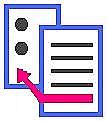 Η εξέλιξη των εργαλείων της Εκπαίδευσης
10
Η χρήση των εργαλείων της Εκπαίδευσης (1 από 5)
Εργαλεία που βοηθούν την προετοιμασία του δασκάλου:
1.  Αναζήτηση επιπλέον πληροφοριών.
2.  Συστηματοποίηση των πληροφοριών, και 
οργάνωση του μαθήματος.
3.  Ετοιμασία υλικού επίδειξης.
4.  Ετοιμασία ασκήσεων για τους μαθητές.
5.  Ετοιμασία των τεστ αξιολόγησης.
Η εξέλιξη των εργαλείων της Εκπαίδευσης
11
Η χρήση των εργαλείων της Εκπαίδευσης (2 από 5)
Εργαλεία που βοηθούν την προετοιμασία του δασκάλου:
1.  Βιβλιοθήκες.
2.  Βιβλία.
3.  Ειδικά εγχειρίδια.
4.  Εκπαιδευτική τηλεόραση - video.
Η εξέλιξη των εργαλείων της Εκπαίδευσης
12
Η χρήση των εργαλείων της Εκπαίδευσης (3 από 5)
Εργαλεία που χρησιμοποιούνται κατά τη διάρκεια της διδασκαλίας, μέσα στην τάξη:
1.  Για να ερεθίσουν και να προσελκύσουν την προσοχή 
των μαθητών.
2.  Για να υπογραμμίσουν τα κύρια σημεία.
3.  Για να βοηθήσουν στην αποτύπωση στην μνήμη των 
μαθητών τα κύρια σημεία.
4.  Για να επεξηγήσουν κάποια πράγματα που δεν 
μπορούν με λόγια.
5.  Για να δώσουν επιπλέον πληροφορίες.
6.  Για να βοηθήσουν την οργάνωση του μαθήματος.
Η εξέλιξη των εργαλείων της Εκπαίδευσης
13
Η χρήση των εργαλείων της Εκπαίδευσης (4 από 5)
Εργαλεία που χρησιμοποιούνται κατά τη διάρκεια της διδασκαλίας, μέσα στην τάξη:
1.  Χάρτες.
2.  Διαφανοσκόπειο.
3.  Slides και φωτογραφίες.
4.  Εκπαιδευτική τηλεόραση και video.
5.  Πραγματικά μοντέλα και αντικείμενα.
6.  Εργαστηριακές επιδείξεις.
Η εξέλιξη των εργαλείων της Εκπαίδευσης
14
Η χρήση των εργαλείων της Εκπαίδευσης (5 από 5)
Εργαλεία που βοηθούν τη μελέτη του μαθητή:
1.  Βιβλία.
2.  Βιβλιοθήκες.
3.  Ειδικά εγχειρίδια.
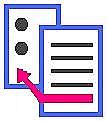 Η εξέλιξη των εργαλείων της Εκπαίδευσης
15
Τέλος δεύτερης ενότητας
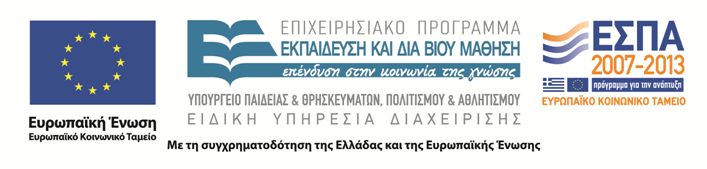 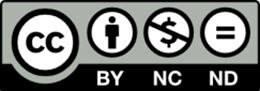